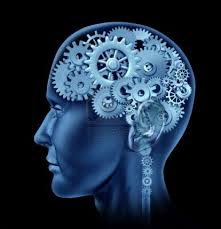 Mgr. Tatiana DUBAYOVÁ, PhD. 
Katedra špeciálnej pedagogiky 
PF PU
INTELIGENCIA, sociálna inteligencia, emocionálna inteligencia
Inteligencia – história
Francis Galton (1822-1911)
Charles Spearman (1863-1945) – všeobecná inteligencia (G faktor) 
William Stern – 1912 inteligenčný kvocient (IQ)
Alfred Binet (1857-1911)
David Wechsler (1896 – 1981)
Inteligencia – definície
mentálna spôsobilosť a súbor rozumových schopností, ktoré nám pomáhajú efektívne riešiť problémy každodenného života

kognitívne schopnosti jedinca, schopnosť učiť sa, uvažovať a rozumieť, spájať súvislosti, rozlišovať, myslieť abstraktne, učiť sa a pamätať si, tvoriť

schopnosť rozumieť faktom, vzťahom a významom
Distribúcia inteligencie
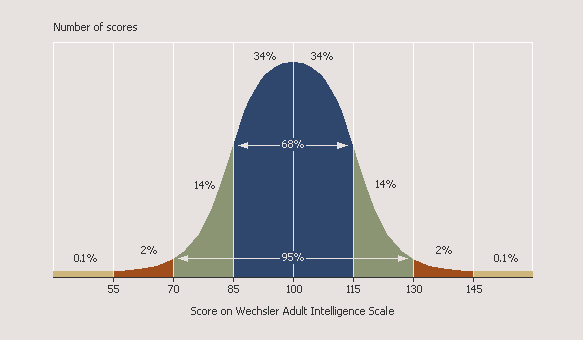 Zdroj: http://www.becomeagenius.net/Genius-IQ-Scores.html
Teória viacnásobných inteligencií
Howard Gardner
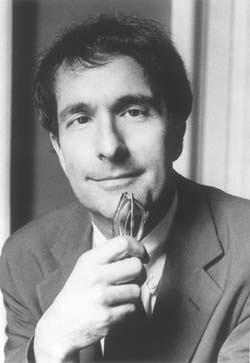 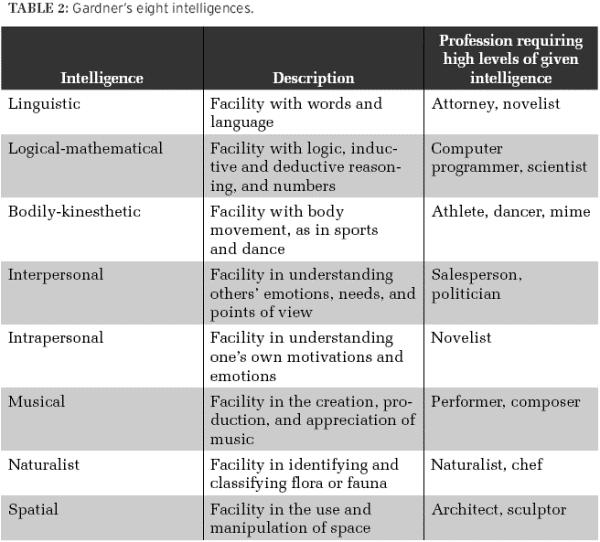 Sociálna inteligencia
= schopnosť účelne riešiť problémy v sociálnej  oblasti (Thorndike, 1920)
- predpoklad sociálnej adaptácie

zložky: 	percepčná
behaviorálna
sociálna obratnosť, sociálne spôsobilosti, sociálne kompetencie

Prepojenie s emocionálnou inteligenciou:
porozumieť a konštruktívne prejavovať emócie, porozumieť prežívaniu iných ľudí a vytvárať kooperatívne interpersonálne vzťahy,  efektívne manažovať a regulovať emóciu, realisticky zvládať nové situácie a riešiť problémy osobnej alebo interpersonálnej podstaty, byť optimistický, pozitívne ladený a vnútorne motivovaný formulovať si a dosahovať ciele
Komponenty sociálnej inteligencie
Komponenty SI: 
vnímavosť pre vnútorné stavy a nálady iných ľudí, 
všeobecná schopnosť zaoberať sa inými ľuďmi,  
poznatky o sociálnych normách a sociálnom živote,  
schopnosť orientovať sa v  sociálnych situáciách,  
využívanie sociálnych techník umožňujúcich manipulovať, 
jednať s inými ľuďmi,  
sociálna príťažlivosť (čaro),  
sociálna adaptácia
Sociálne kompetencie
= schopnosť, ktorá umožňuje jedincovi dobre fungovať v sociálnom prostredí
 - prvky sociálnej kompetencie: 
Percepčné zručnosti
Komunikačné zručnosti
Vodcovské a organizačné schopnosti/zručnosti
Zručnosť riešiť a zvládať konfliktné situácie
Schopnosť tímovej práce
Emocionálna inteligencia
Schopnosť monitorovať emócie (svoje aj iných), rozlišovať medzi nimi a používať tieto informácie k usmerňovaniu svojho myslenie a správania (Salovey, Mayer, 1990) 
Súhrn emocionálnych a sociálnych kompetencií, ktoré určujú ako účinne rozumieme a vyjadrujeme seba samých, ako rozumieme iným a ako sa vyrovnávame s každodennými požiadavkami (Bar-On, 2006)
Komponenty: percepcia emócií, emočná podpora myslenia, porozumenie emóciám, riadenie emócií
SA = sebauvedomovanie
ME = manažment emócií
MO = sebamotivácia
E = empatia
SS = sociálne zručnosti
Vývin osobnosti
Proces založený na kombinácii telesných štruktúr (pr. činnosť pohlavných žliaz, zrenie nervovej sústavy, disfunkcie niektorých mozgových štruktúr a pod.) a sociálnych skúsenostiach
Výsledok učenia a konštitúcie
Kvantitatívne aj kvalitatívne zmeny: tzn. nie len prírastky už rozvinutých vlastností, ale aj utváranie nových vlastností, spôsobilostí a zručností
Vývin od jednoduchých adaptačných mechanizmov k vôľovému ovládaniu vývinu
Stávanie sa osobnosťou
Individuálne odlišnosti – už v 3. mesiaci života dieťaťa
3. rok života – orientácia na vonkajší svet, vnímanie svojej odlišnosti (vlastné bytie a okolie)
 etapy: 
Uvedomovanie si vlastného tela – integrácia dojmov z povrchu svojho tela
Vytvorenie schémy tela – vytvorenie trvalejšej percepčnej štruktúry, vnímanie vzťahov medzi dojmami z tela
Vedomie sociálneho JA – sociálny úsmev – rozlišovanie subjektu a objektu
Princípy vytvárania osobnosti
Princíp viacnásobného opakovania
Princíp odmeňovania
Princíp stotožnenia
Princíp napodobňovania
Princíp aktívneho pretvárania 

Imitačné učenie
Inštrumentálne učenie
Psychosexuálne štádia vývinu osobnosti
Orálne štádium (prvý rok života)
Análne štádium (1.-3. rok života)
Falické štádium (3.-5. rok života)
Latentné štádium (5. -12. rok života)
Genitálne štádium (12. rok a viac)
Štádia psychosociálneho vývinu podľa Eriksona
Bazálny konflikt, s ktorým sa jedinec musí vyrovnať
I. št. (do 1. roku) – bazálna dôvera
II. št. (do 1.-4. rok) – autonómia 
III. št. (do 4.-5. rok) – iniciatíva
IV. št. (6. – 12. rok) – výkonnosť
V. št. (12. – 18. rok) – identita
VI. (19. – 29. rok) – intimita
VII. (30. -65. rok) – produktivita 
VIII. (nad 65 rokov) – integrita
Determinanty osobnosti – biologické faktory
Biologické procesy (limbický systém, individuálne kvality mozgu, sila a vyrovnanosť nervových procesov, stavba tela, zmyslové orgány)
Vlastnosti s vysokou dedičnosťou: temperament, inteligencia, emocionálna stabilita a sociabilita
Vlastnosti s nízkou dedičnosťou: náboženské alebo politické postoje, empatia, charakterové vlastnosti, pocit zodpovednosti, motivácia
Determinanty osobnosti – sociokultúrne
Sociálne prostredie: 
Ľudia
Spoločenské normy
Výtvory ľudskej kultúry a civilizácie

Gendrové/rodové odlišnosti
Socializácia osobnosti (zmena z biologickej na kultúrnu bytosť)
Vlastnosti súvisiace so socializáciou
Sebavedomie
Sebahodnotenie a sebachápanie
Sebaúúcta
Predstava sebarealizácie
Vytvorenie normatívov, hodnôt, svedomia
Vytvorenie postojov, sociálnych zručností asociovaných s rolami, sociálnych motívov

Jedinec – spoločnosť 
Spoločenská skupina – spoločenská skupina
https://www.pulib.sk/web/kniznica/elpub/dokument/Kubani7